Мартиновичи:В Сибирь и обратно за 120 лет
Работа ученика 4 класса «А» 
ГБОУ школа № 879 
Семёна  Мартиновича

Руководитель проекта 
Игнатова Анжела Алексеевна
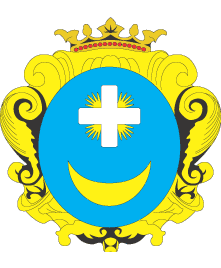 Старинный герб рода 
Мартиновичей
Цель и задача
Цель: 
Изучить историю рода, продолжателем которого я являюсь.
Задача: 
Проследить историю мужской линии рода Мартиновичей  
c  XIX по XXI век в контексте основных событий российской истории.
Вступление
Наш рассказ начинается в 1893 году, когда крестьянин Авраам Степанович Мартинович стал совладельцем деревни Засмужье  Бобруйского уезда Минской губернии Российской империи.
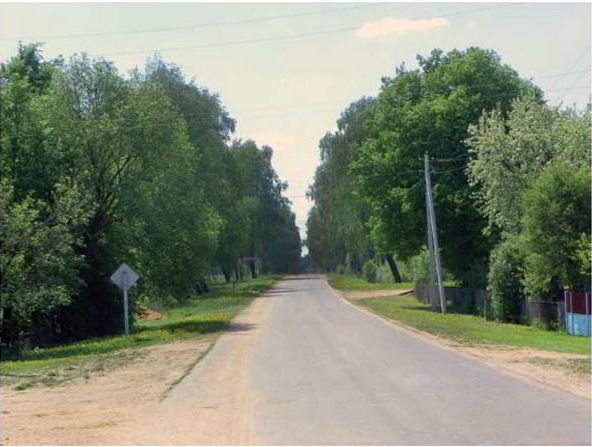 Генеалогическое древо(мужская ветвь Мартиновичей)
Авраам Степанович
1879 – 1943
Ефим Авраамович
1906 – 1973
Василий Ефимович
родился в 1948 г.
Василий Васильевич
родился в 1977 г.
Андрей Васильевич
родился в 2005 г.
Семён Андреевич
Прапрадед: Ефим Авраамович Мартинович
Прадед: Василий Ефимович Мартинович
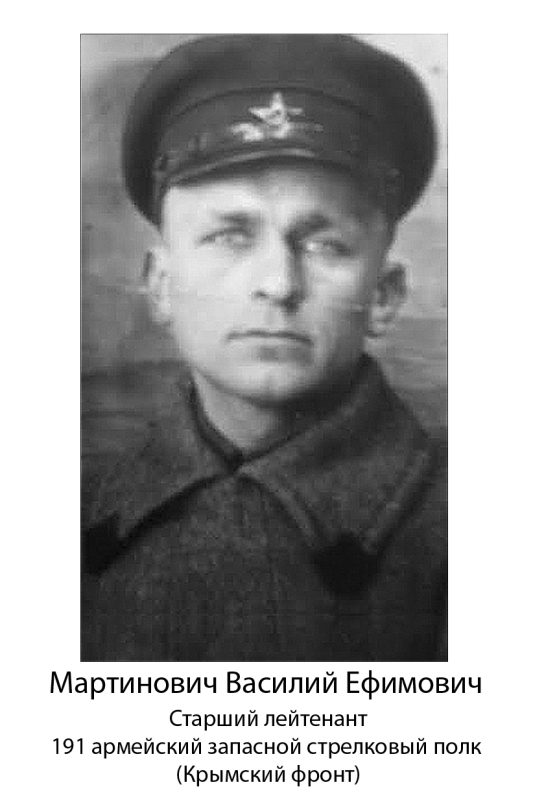 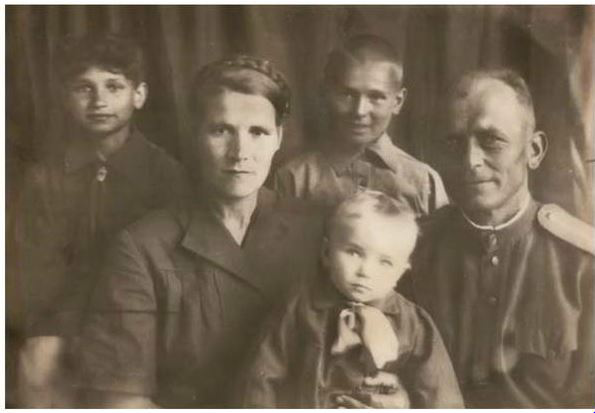 Оборона Одессы (1941 г.)
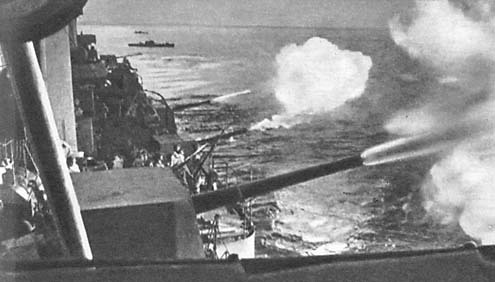 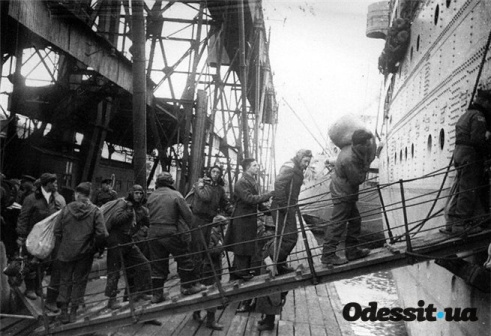 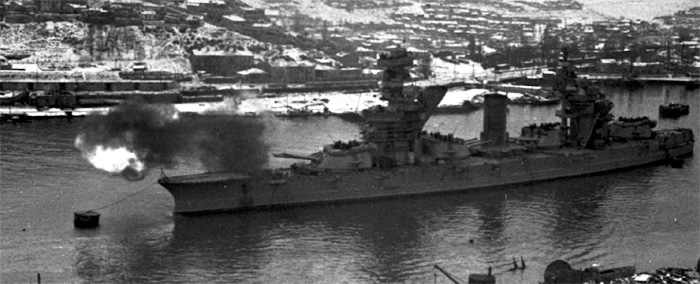 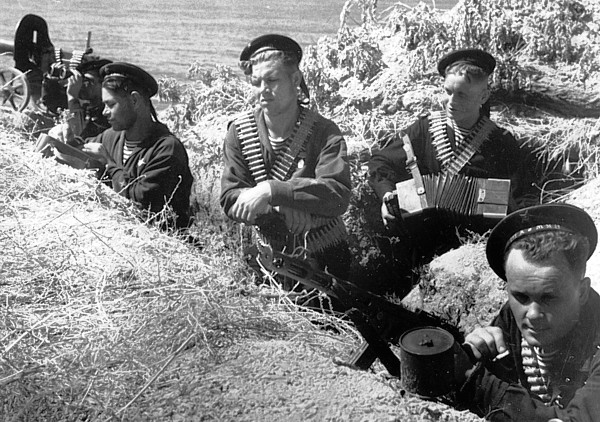 ОМСК( 1942-1946)
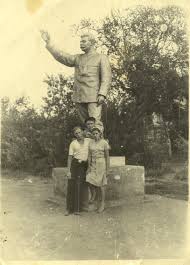 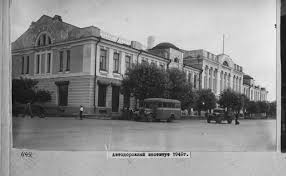 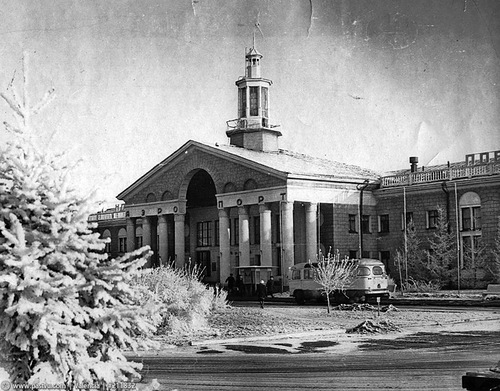 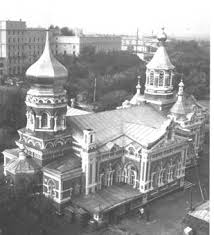 Немецко-румынский плен (1942-1944)
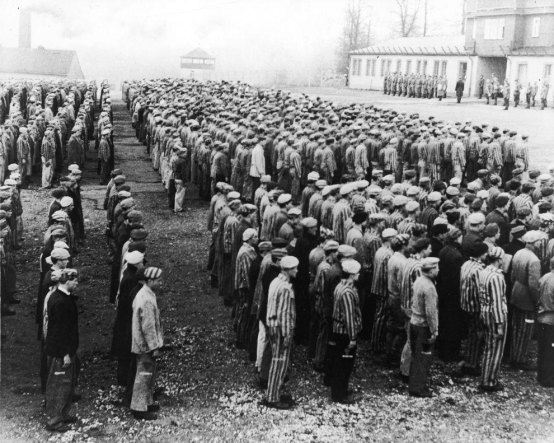 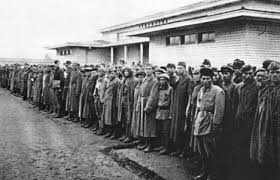 Братск (с 1947 г.)
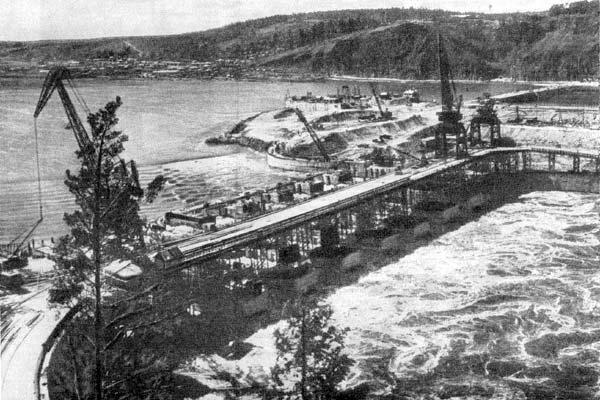 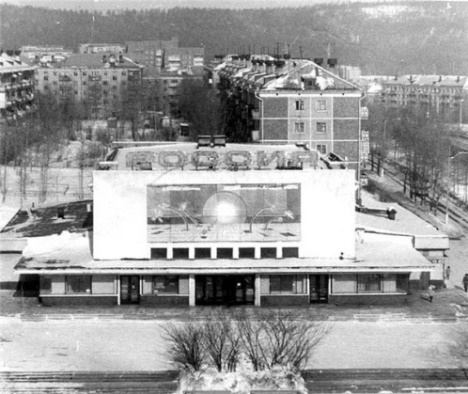 Дед: Василий Васильевич Мартинович
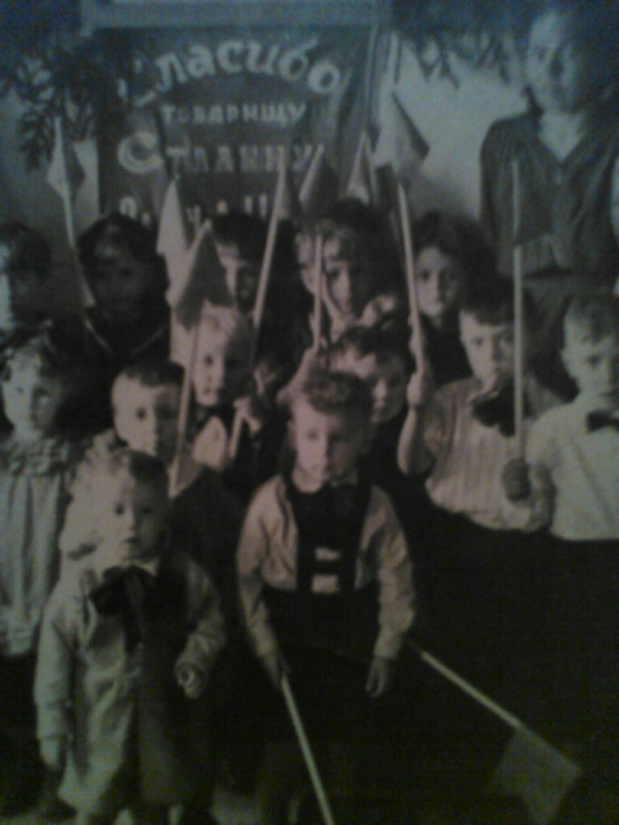 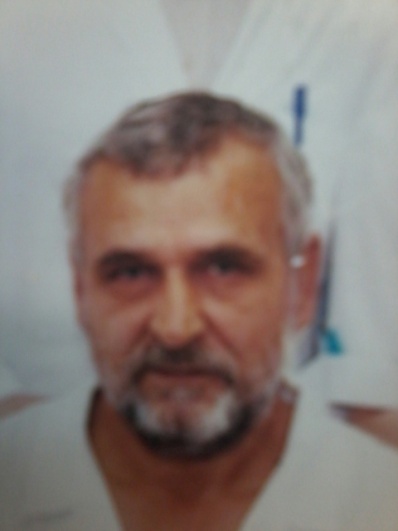 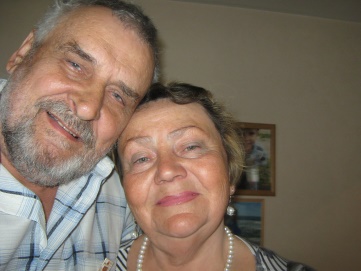 Иркутск (с 1966 г.)
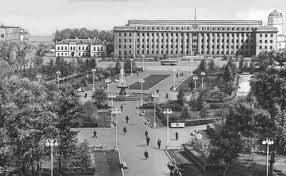 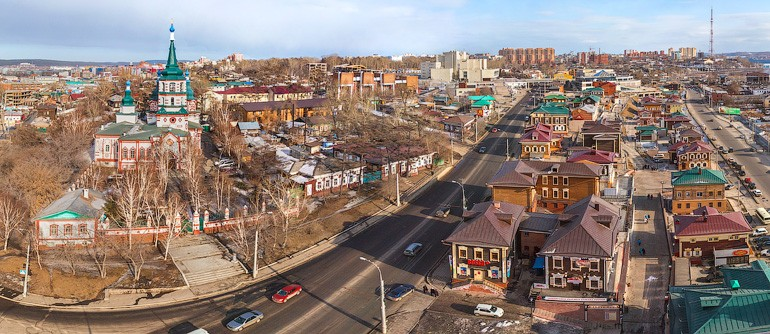 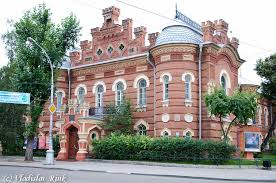 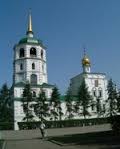 Отец: Андрей Васильевич Мартинович
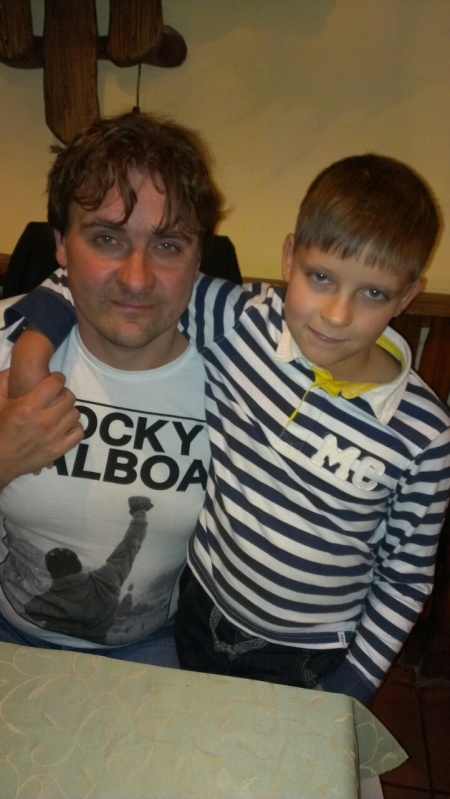 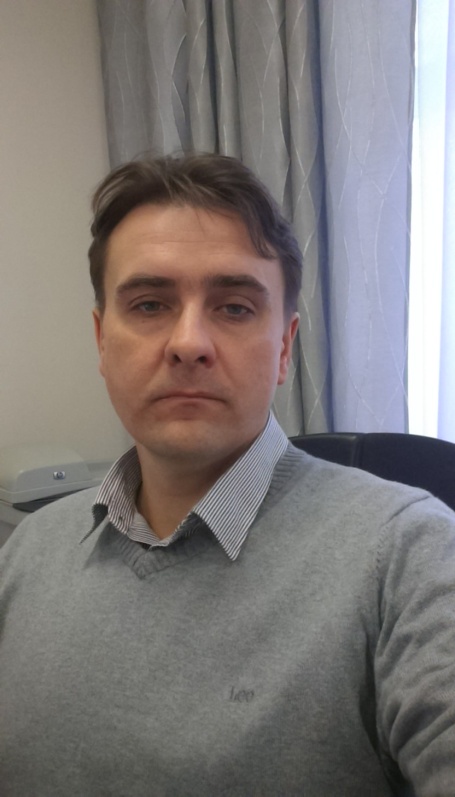 москва (с 2007 г.)
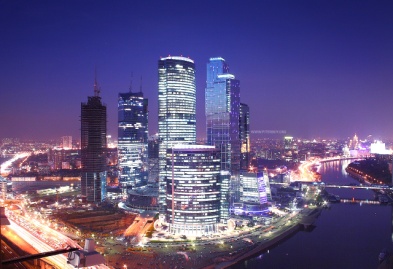 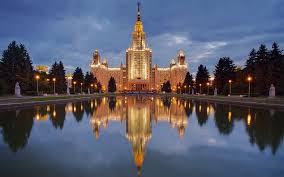 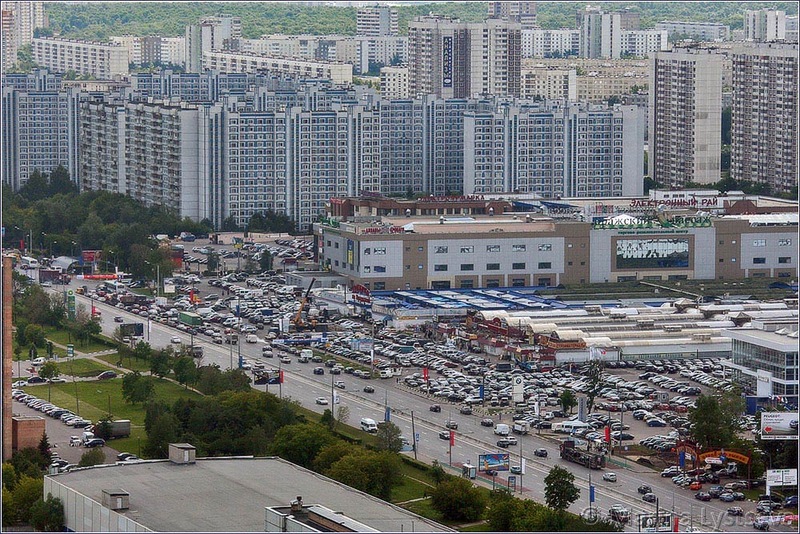 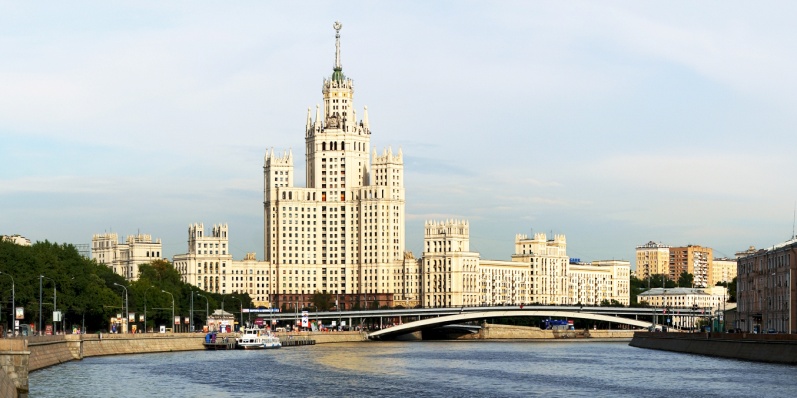 Сын: Семён Андреевич Мартинович
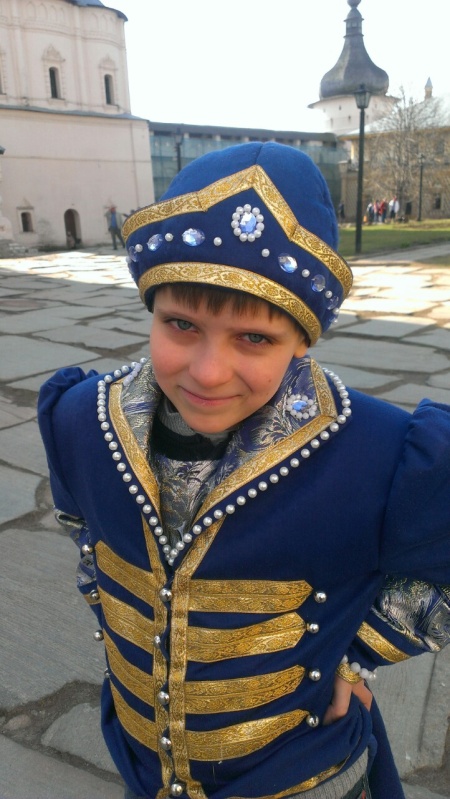 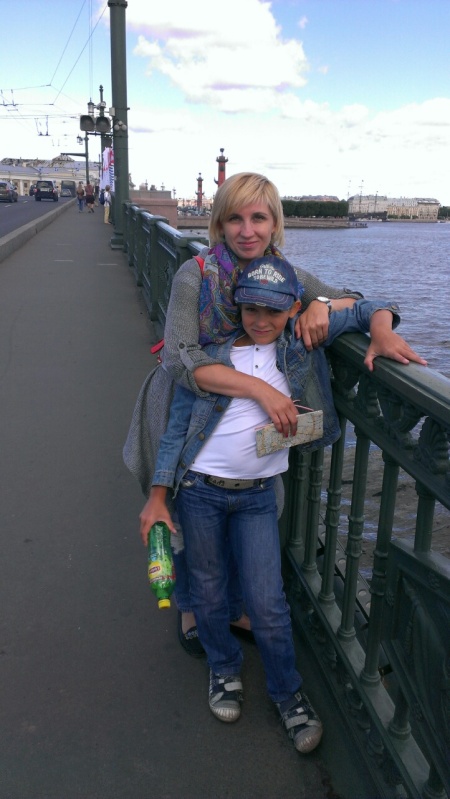 Карта переездов мартиновичей в XIX-XXI вв.
ИТОГИ:
Шесть поколений рода Мартиновичей совершили невероятное путешествие через
122 года истории (с 1893 по 2015)
2 мировых войны (1914-1918, 1941-1945)
3 революции (1905, 1917, 1991) 
3 страны (Российская империя, СССР, Российская Федерация), 
7 городов Беларуси, Украины и России
 13 тысяч километров расстояния
P.S.
Время идет дальше, мир меняется, и мы меняемся вместе с ним. Путешествие Мартиновичей продолжается…
Список источников
Книга А. Стецкевич-Чебоганов «Я сын Ваш. Из истории        деревни Засмужье», Минск, Белорусская православная церковь.
Личное дело Мартинович O.Г. ( Из семейных архив0в). 
www.wikipedia.ru, статьи «Иркутск», «Братск», «Омск».
www.wikipedia.ru, фотоподборка «Оборона Одессы».
Газета «Восточно-Сибирская правда», 1997 г.
Семейный фотоархив Мартиновичей.
Спасибо за  внимание